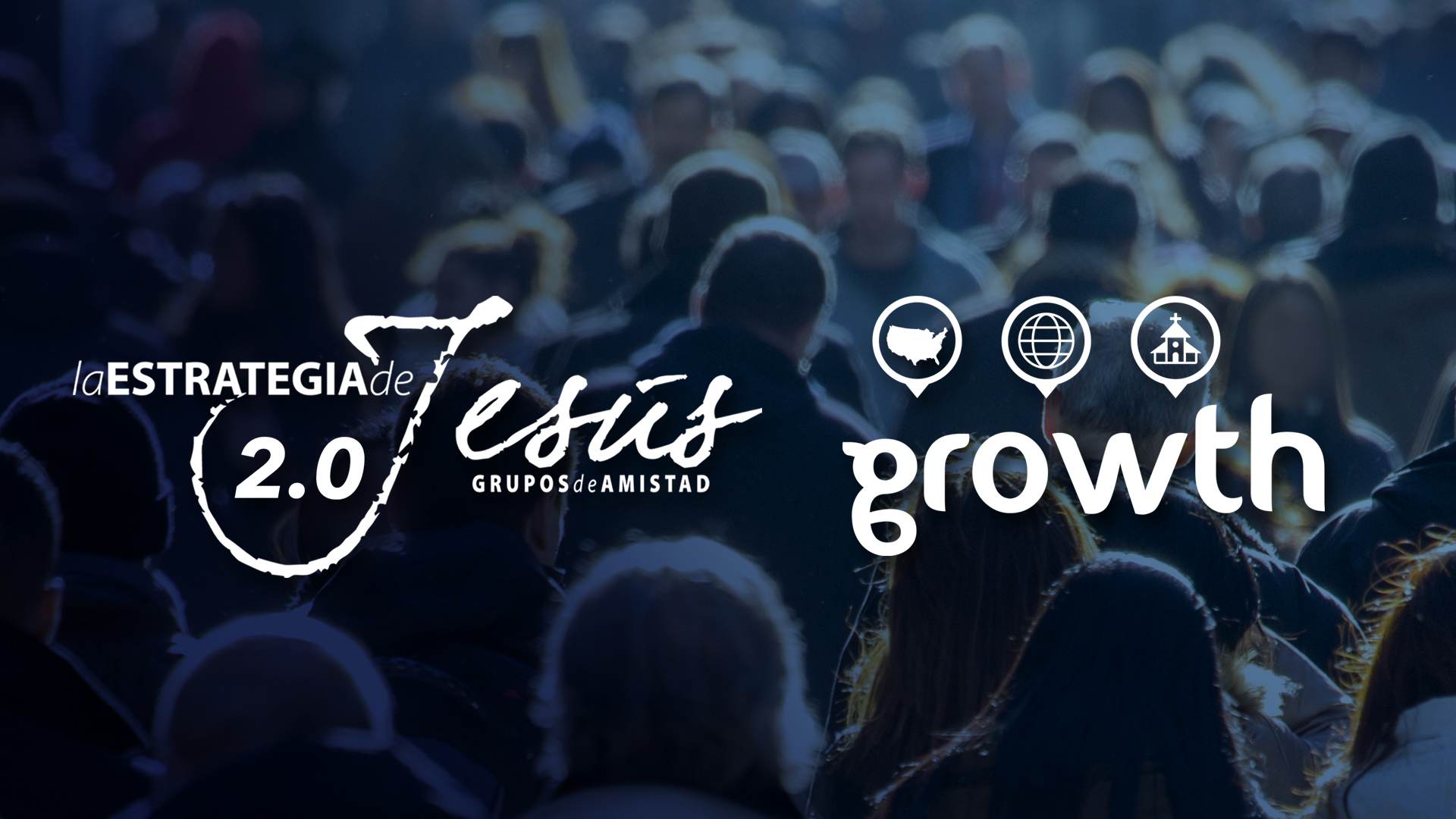 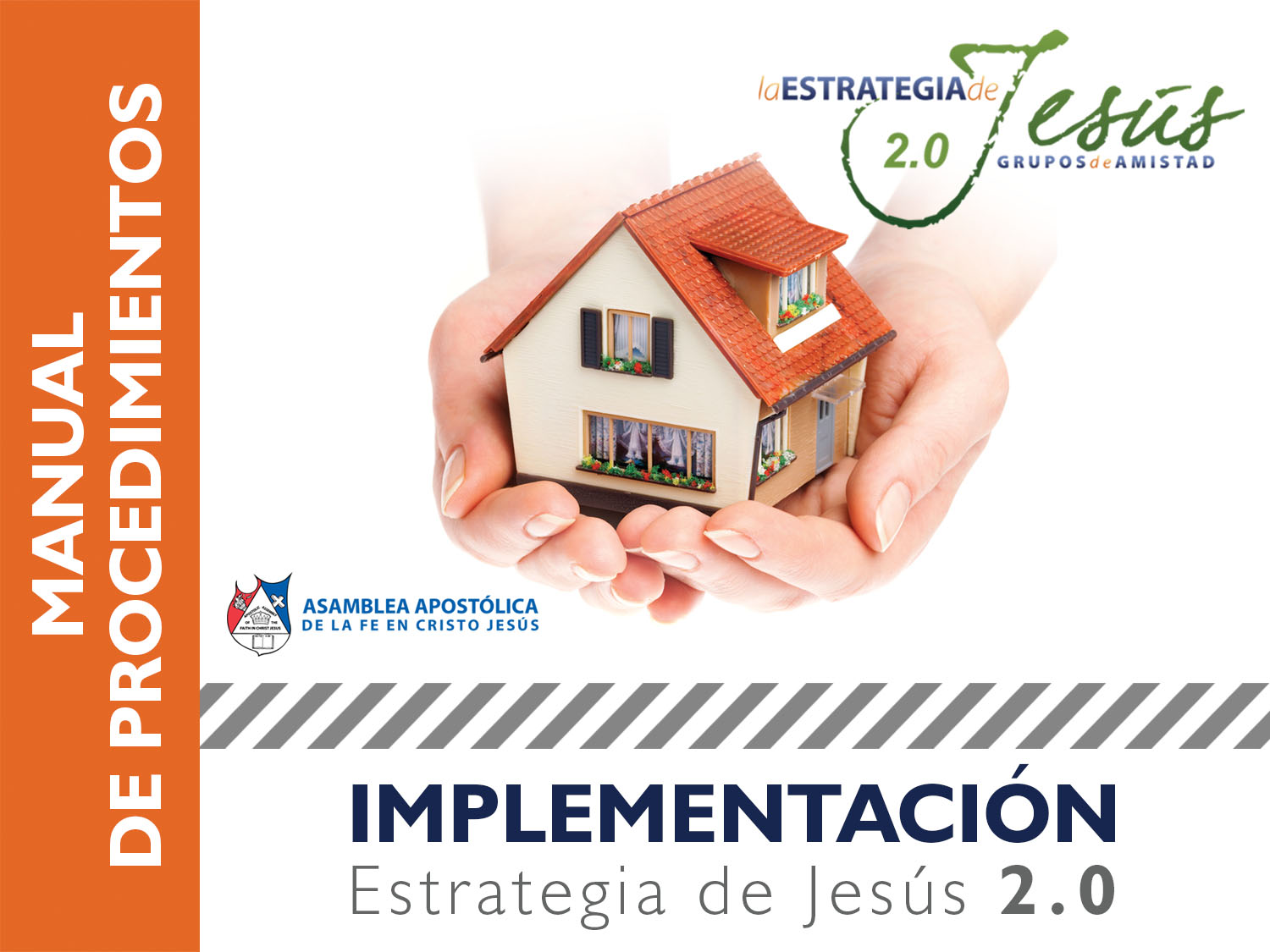 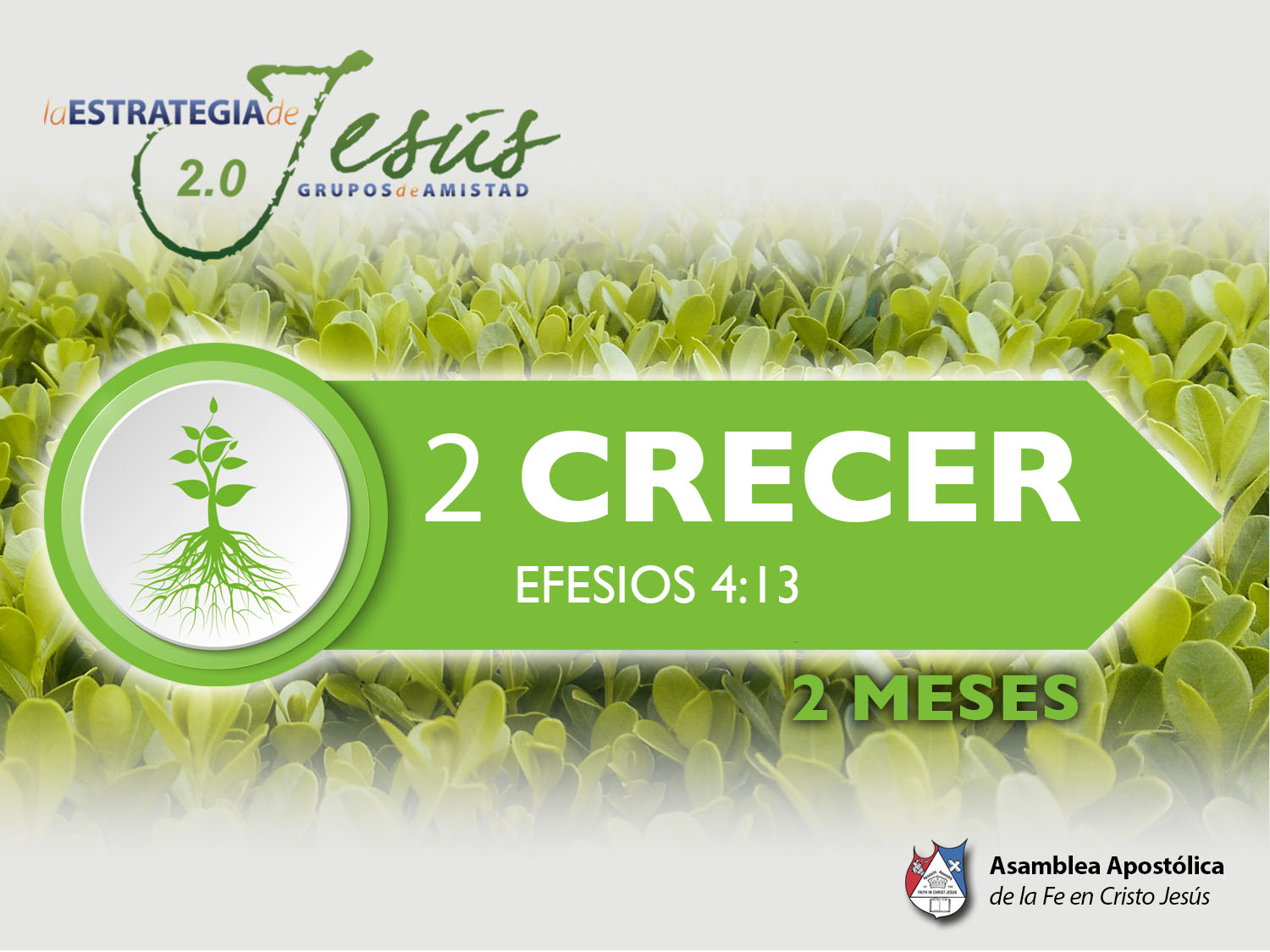 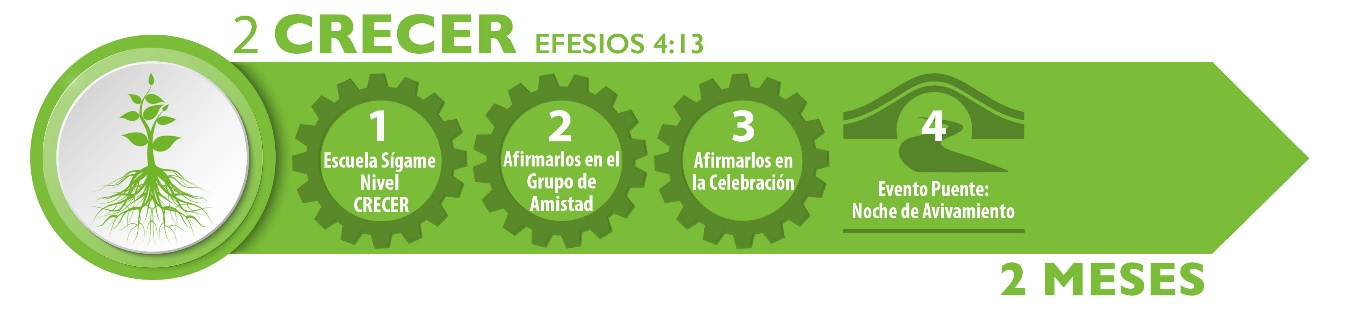 Introducción
Las próximas 8 semanas después del bautismo, son muy importantes. 

El crecimiento de un discípulo no es producto de la casualidad, sino de un proceso bien pensado.
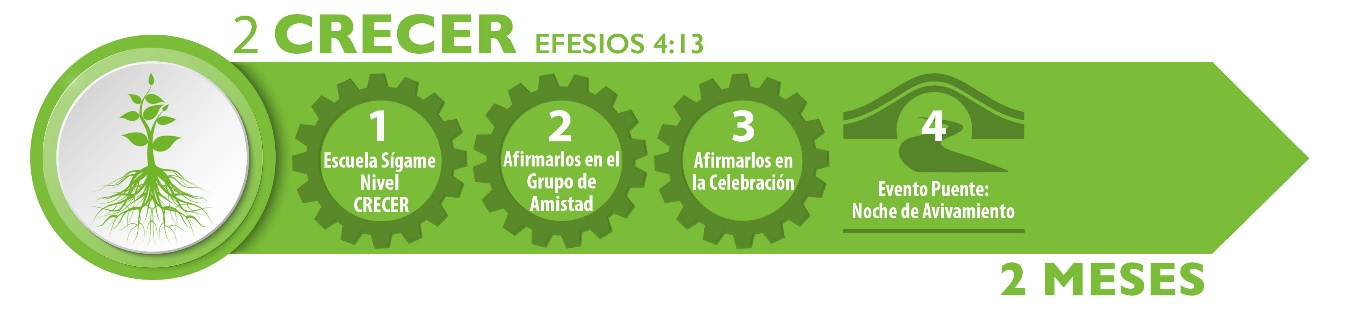 Introducción
“hasta que todos lleguemos a la unidad de la fe y del conocimiento del Hijo de Dios, a un varón perfecto, a la medida de la estatura de la plenitud de Cristo”.
Efesios 4:13
El Propósito Crecer Consta de 4 Sencillos Pasos.
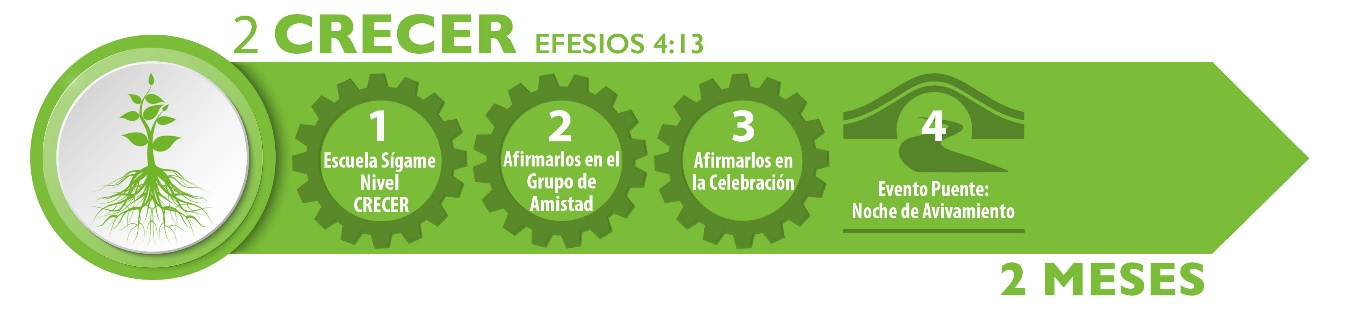 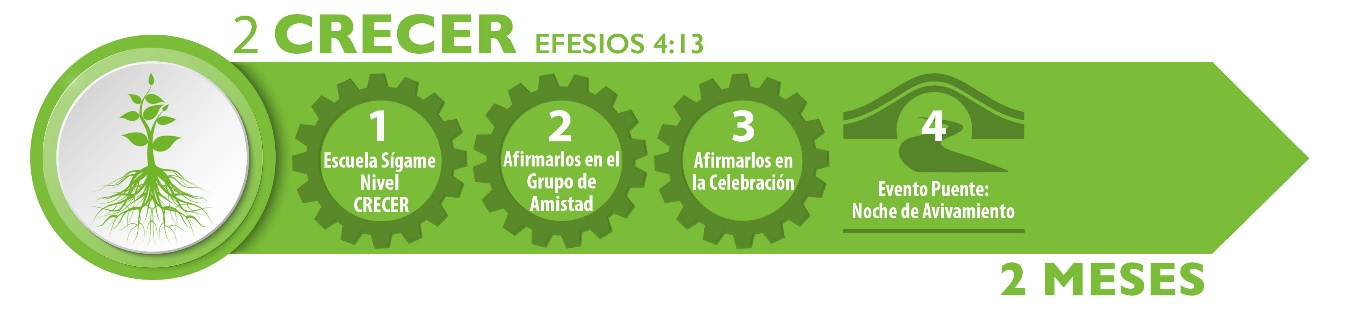 1. Escuela Sígame Nivel Crecer (Engrane 5)
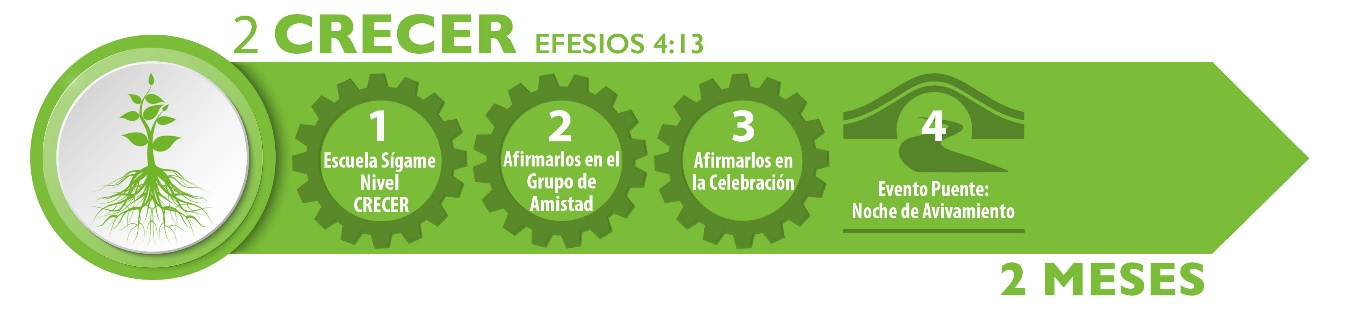 La Dinámica
Luego del bautismo en agua, se inscribirá a los nuevos convertidos en la Escuela Sígame Nivel Crecer.
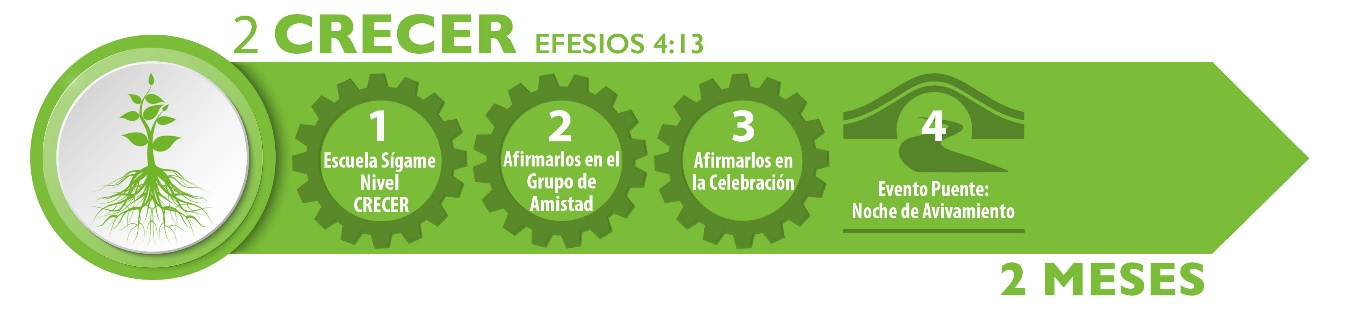 La Dinámica
En un tiempo de 8 semanas, se les impartirán 24 lecciones; 3 por sesión. Se recomienda usar una hora y media por sesión; cada media hora, una lección.
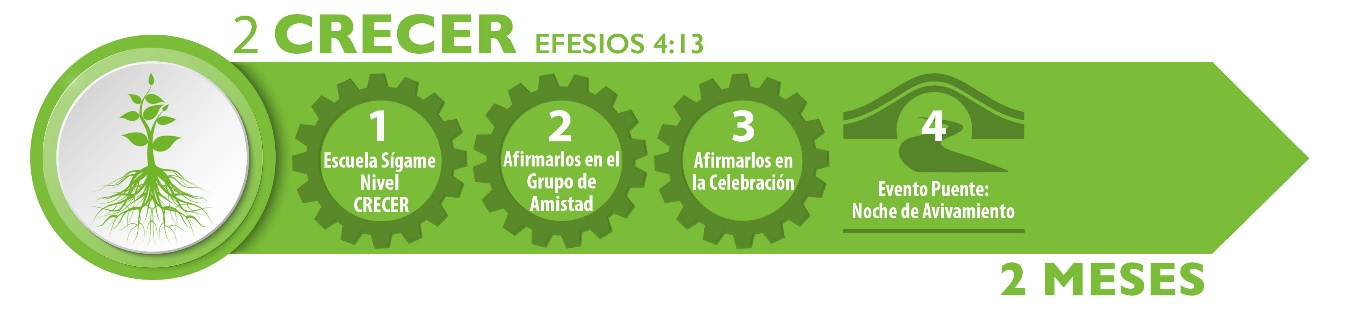 La Dinámica
Las enseñanzas están diseñadas para llevarlo a un crecimiento espiritual y consolidarlo en la Iglesia.
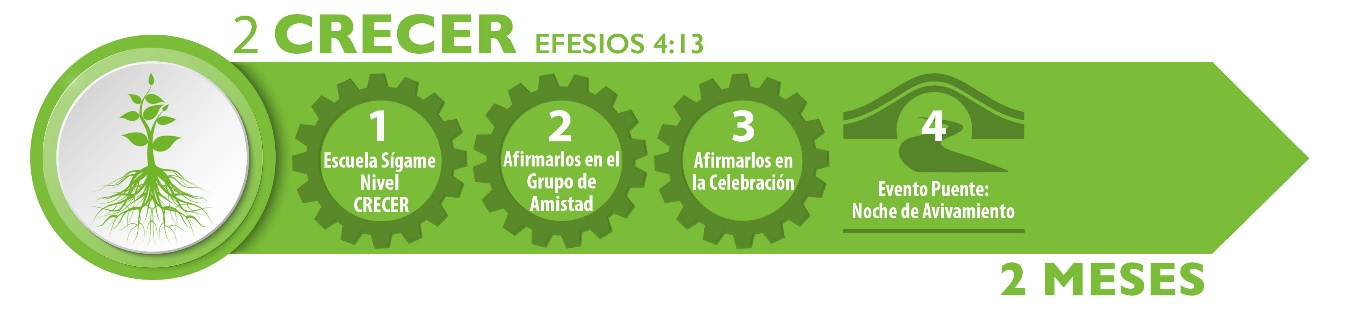 La Dinámica
En caso que el Pastor considere conveniente, se puede extender este proceso 1 mes más, para dar las 24 lecciones en 12 semanas, 2 por sesión.
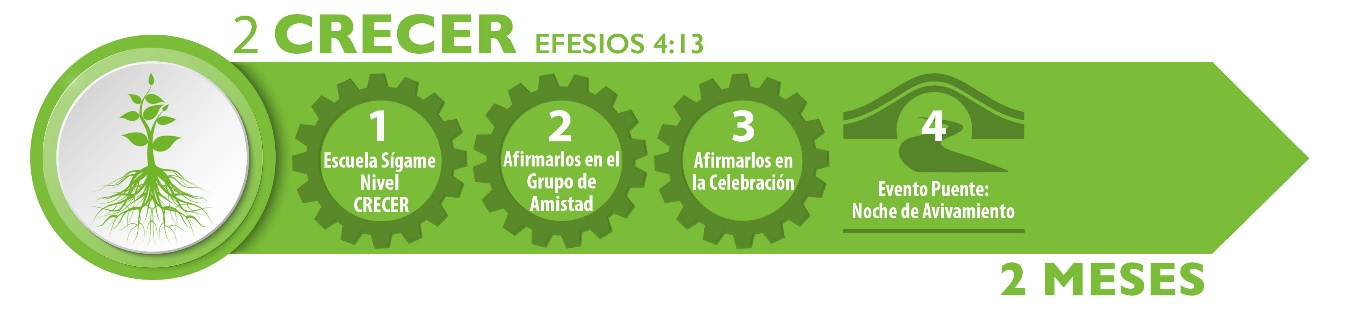 El Enfoque del Discipulado Crecer
El nacido de nuevo: 
Recibirá Identidad.
Aprenderá la importancia de pertenecer al Cuerpo de Cristo.
Aprenderá las Disciplinas Espirituales.
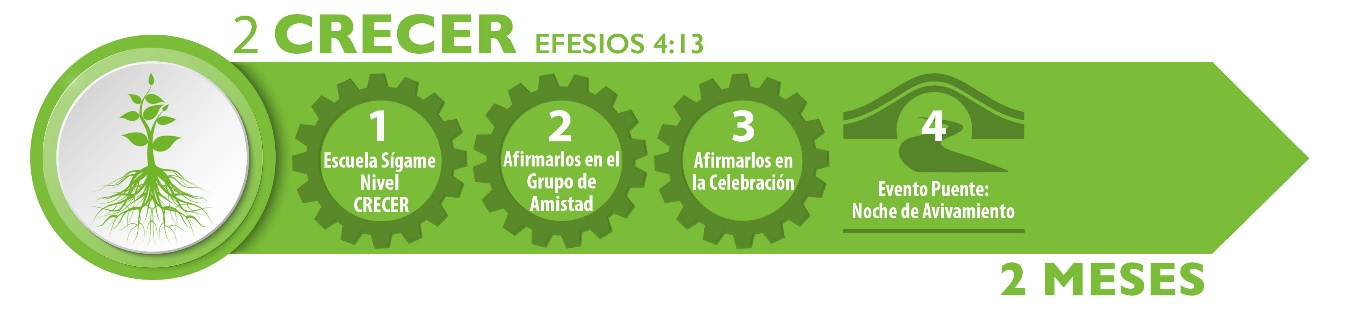 “hasta que todos lleguemos a la unidad de la fe y del conocimiento del Hijo de Dios, a un varón perfecto, a la medida de la estatura de la plenitud de Cristo; para que ya no seamos niños fluctuantes, llevados por doquiera de todo viento de doctrina, por estratagema de hombres que para engañar emplean con astucia las artimañas del error, sino que siguiendo la verdad en amor, crezcamos en todo en aquel que es la cabeza, esto es, Cristo” (Efesios 4:13-15)
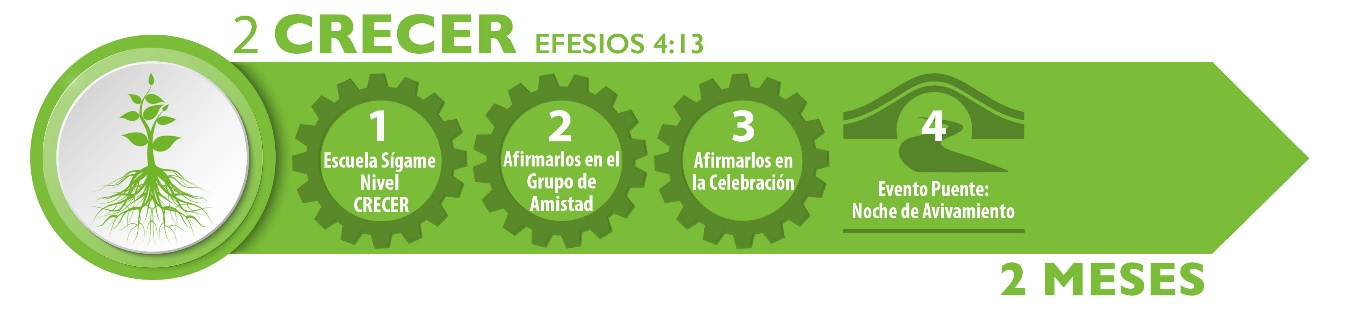 2. Afírmalos en el Grupo de Amistad (Engrane 3)
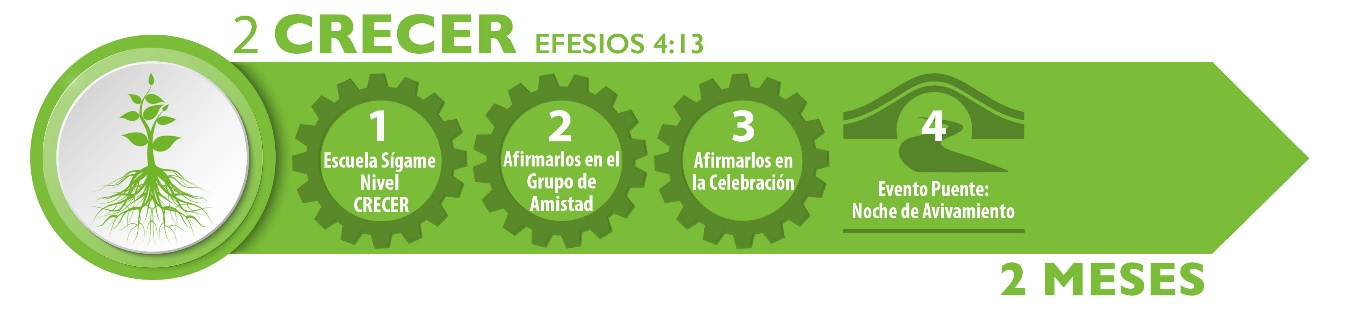 Un Trabajo en Equipo
Cada líder, en equipo con su Grupo de Amistad, se enfocará en consolidar a cada recién convertido.
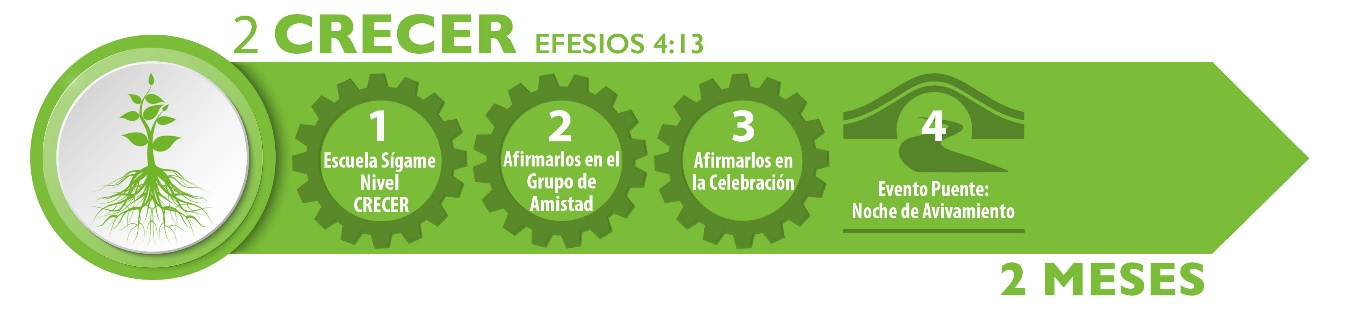 Un Trabajo en Equipo
Deben apoyarlo en su Proceso de adaptación a la Iglesia y a su nueva vida en Cristo. Se necesita brindarle amor y paciencia para que se sienta arropado en el seno de la familia de Dios.
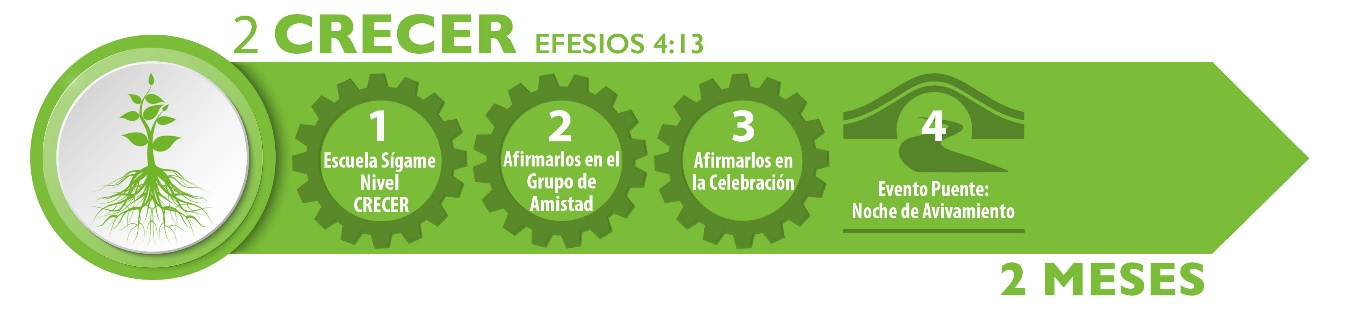 ¿Cómo Afirmarlo en el Grupo de Amistad?
Necesita involucrarlo en servir y en el programa de la reunión de GDA, para que desarrolle un sentido de pertenencia y amor hacia la obra de Dios.
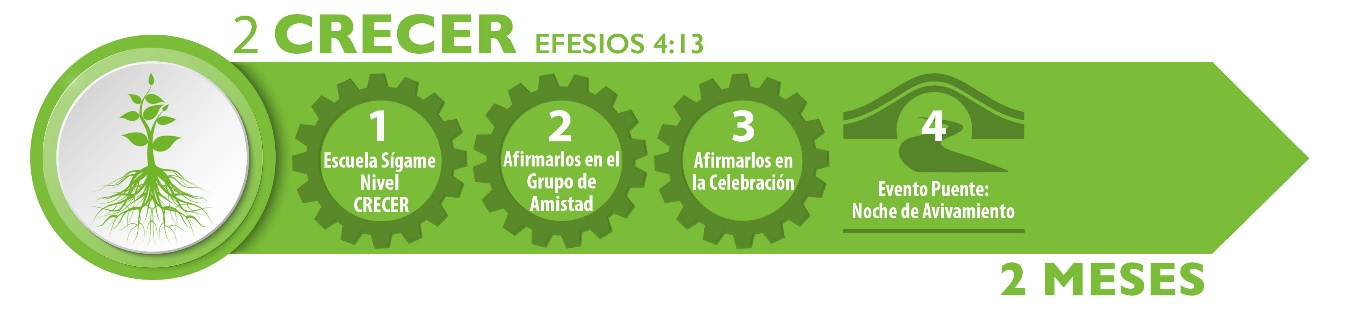 ¿Cómo Afirmarlo en el Grupo de Amistad?
Se le puede encomendar tareas como: dar la bienvenida, hacer el refrigerio, invitar a sus amigos o familia, etc.
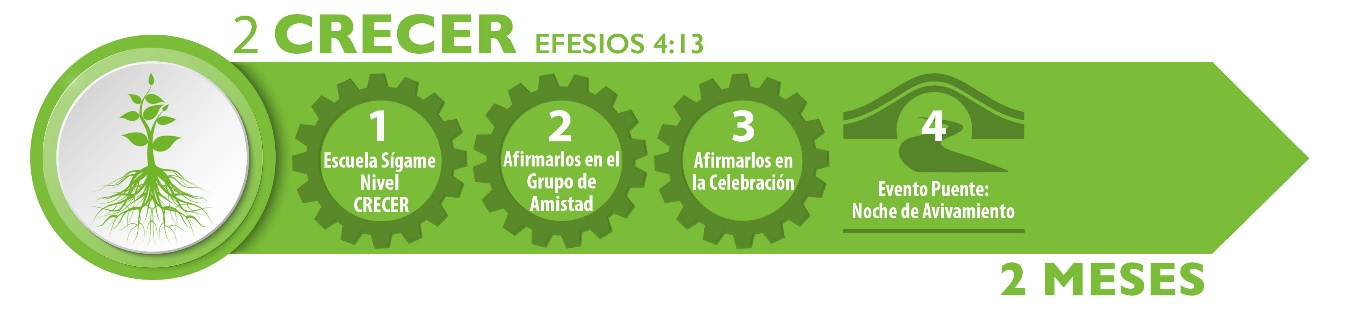 La Importancia de la Atención
Un viejo síndrome en las Iglesias es: darle mucha atención a las personas cuando son visitas.
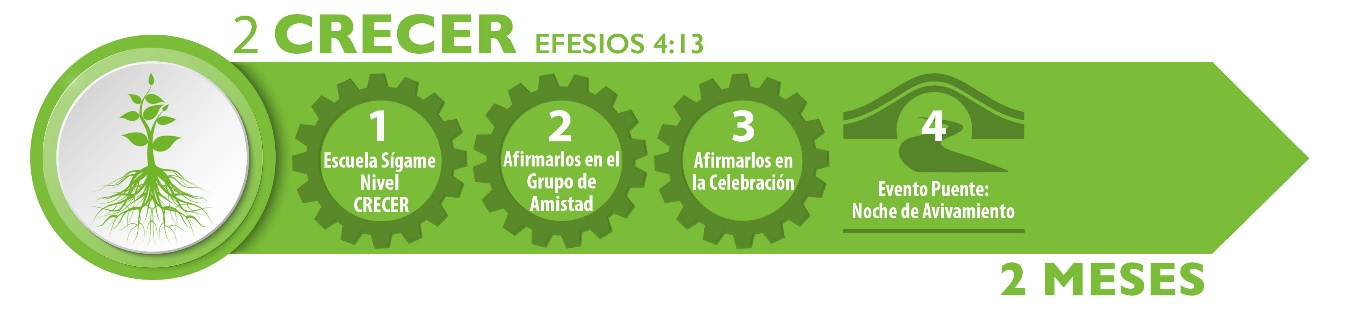 La Importancia de la Atención
Luego, todo cambia cuando se bautizan, porque inconscientemente se busca sólo su bautismo. El resultado es que, ante la falta de atención, fácilmente se van de la congregación; porque el fin fue sólo bautizarlo y no discipularlo.
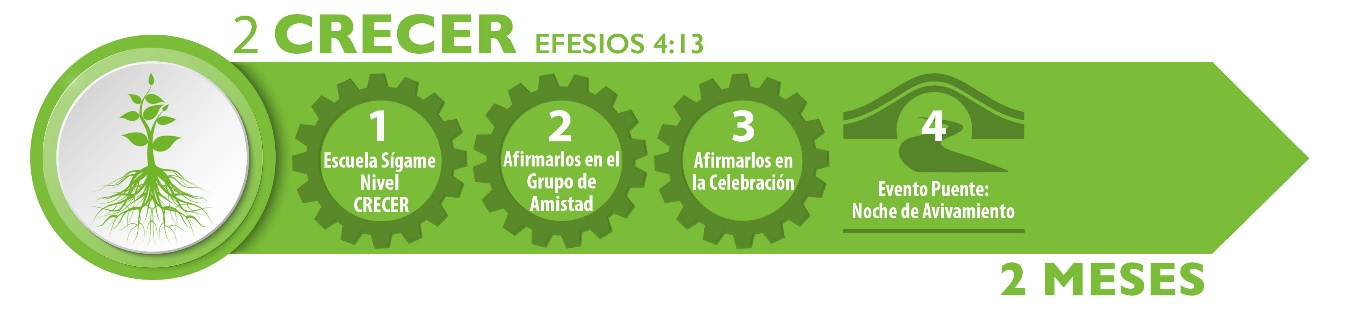 Cómo Brindarle Atención
La atención que necesita el 
nuevo convertido incluye:
Llamadas telefónicas
Consejos
Rendición de cuentas
Motivación
Invitaciones a comer
Escucharlos
El factor amistad unirá al nuevo discípulo a la Iglesia.
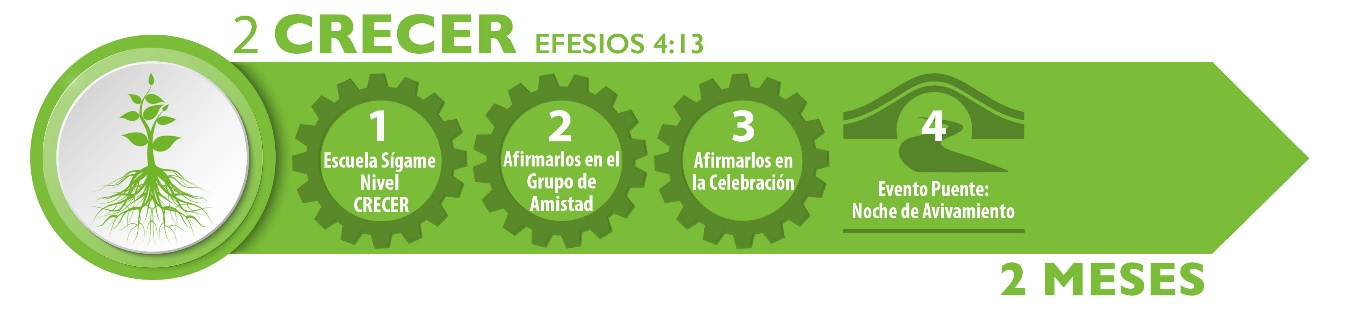 3. Afirmarlos en la Celebración Dominical
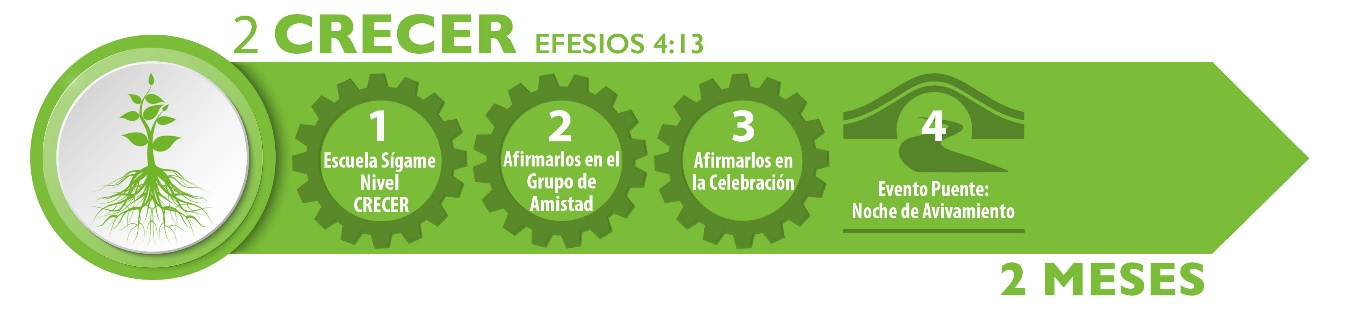 3 Reuniones
El recién nacido tendrá tres reuniones indispensables en este Propósito: 
Asistir a su Escuela Sígame Nivel Crecer
Asistir a su Grupo de Amistad 
Asistir a la Casa de Dios
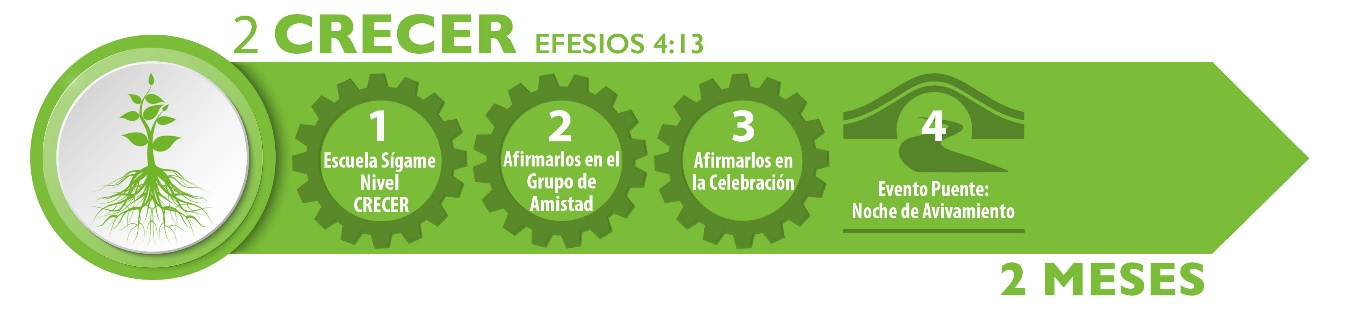 Las Celebraciones son parte de su vida
La asistencia a la casa de Dios, debe volverse parte de la vida del nuevo creyente, porque ahí también recibirá enseñanzas que lo harán Crecer más en su vida cristiana.
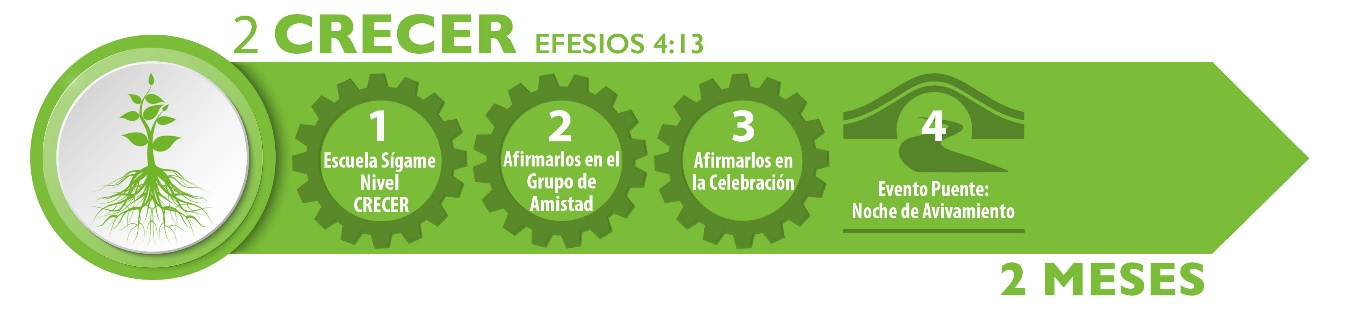 4. Evento Puente: Noche de Avivamiento
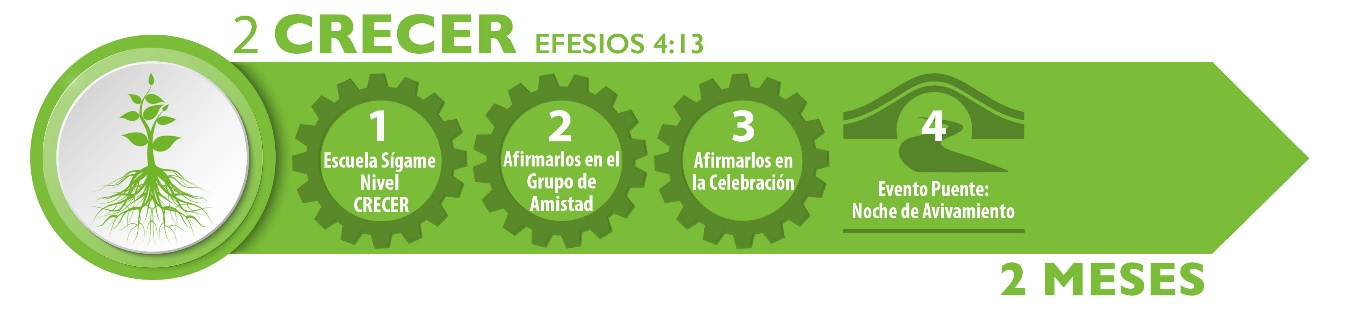 La Obra Santificadora
Luego de la obra salvadora, el nuevo creyente necesita de Dios una obra santificadora:
Por el Espíritu Santo
Y la Palabra de Dios
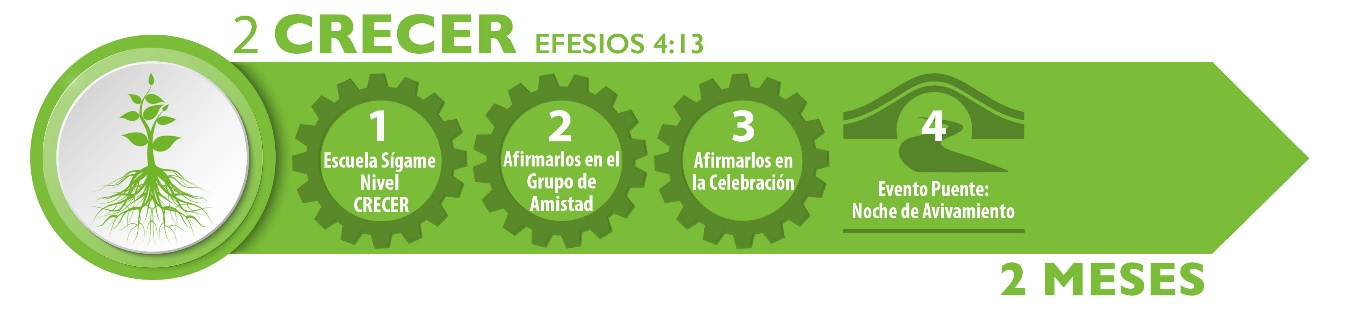 Necesitan ser llenos del Espíritu Santo
El recién bautizado no tendrá éxito en su nueva vida de santidad, si no es lleno del Espíritu Santo. 

Por lo tanto, la Iglesia local debe promover un evento para orar por el descenso del Espíritu Santo; una noche de avivamiento e invitar a todos los recién bautizados.
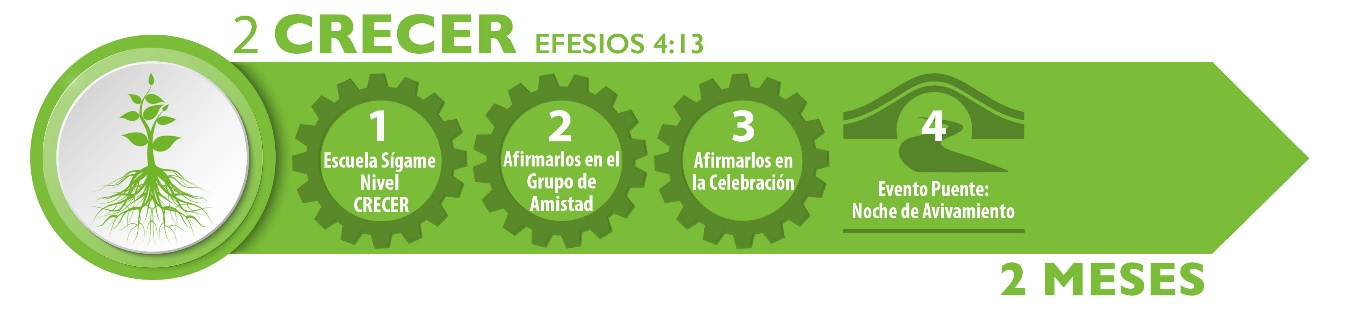 Es una Estrategia de Retención
Tendremos mejores resultados en el rubro de la retención, si todos los que se bautizan en agua, son bautizados en el Espíritu Santo. 

Esta experiencia con Dios los afirmará y les será más fácil guardarse fieles.
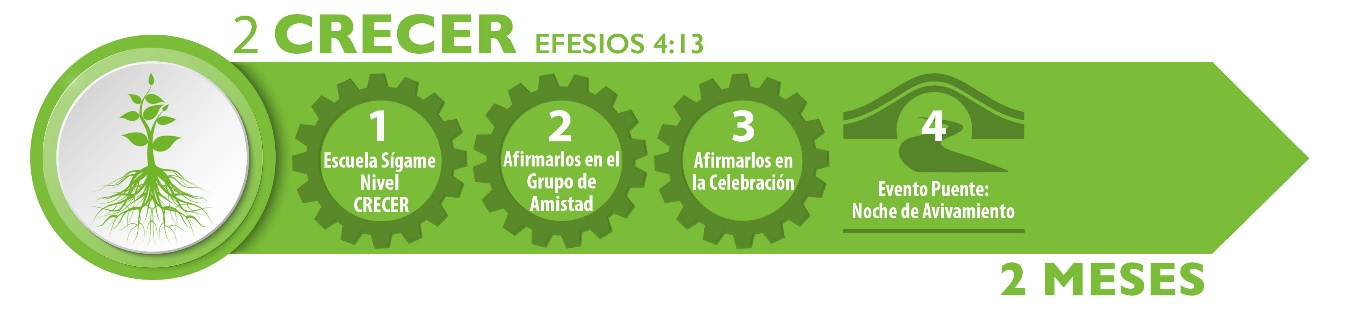 Es una Estrategia de Retención
“pero cuando el Espíritu Santo venga sobre vosotros, recibiréis poder y saldréis a dar testimonio de mí en Jerusalén, en toda la región de Judea, en Samaria y hasta en las partes más lejanas de la tierra”. (Hechos 1:8)
Conclusión
Velar por el crecimiento espiritual de los nuevos creyentes es responsabilidad de la Iglesia.
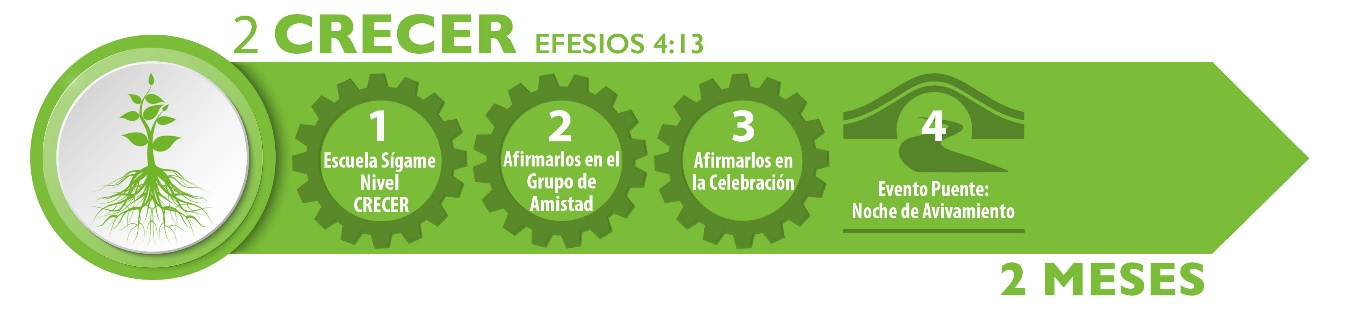 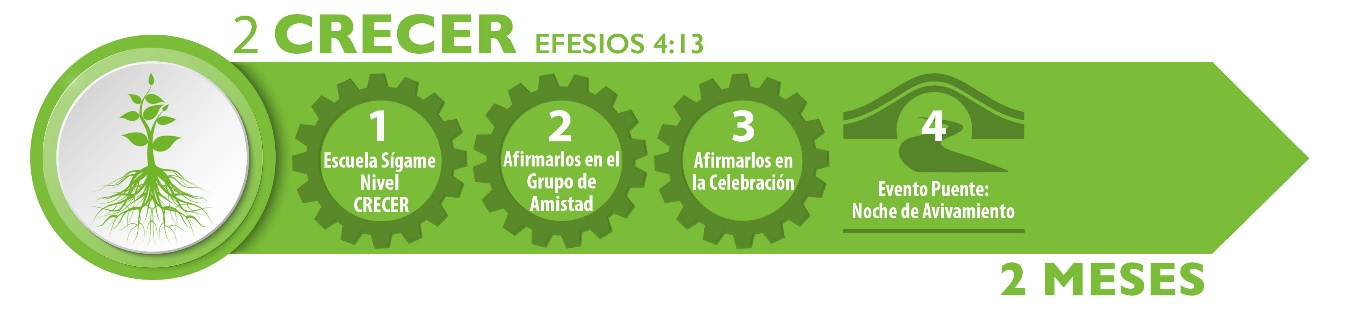 La influencia espiritual que reciban los recién bautizados en este Proceso, determinará el ADN espiritual que regirá su vida cristiana futura.

Sin duda, tenemos el gran reto de afirmarlos e involucrarlos naturalmente en la Gran Comisión.